The “mas’’ presentation
HOD  :PROF. DR.NATARAJAN,M.D
CHIEF: PROF. DR.ALAGAVENKATESAN ,M.D
ASSISTANT PROFESSOR: DR.SUGADEV,M.D
PRESENTOR:  DR.M.KAVITHA
COURTESY :IVTH MEDICAL UNIT
Chief complaints
A 30years old female patient brought by her husband with chief complaints of 
 loose stools X 2 months
Black tarry ,sticky stools x 2days
Seizure x 1episode
History of presenting illness
H/O Loose stools x 1month,small in amount ,3-6 times /day,with mucus
H/O MALENA X 2 days
H/O seizure X 1 episode, GTCS
H/O Yellowish discoloration of eyes and urine X 5 days
H/O Pruritis X 3 days
H/O Facial puffiness X 3 days 
H/O Decreased urine output x 3 days
HISTORY OF PRESENTING ILLNESS
NO H/O Abdominal pain
NO H/O Hemetemesis /vomiting
NO H/O Hematochezia
NO H/O Abdominal distension
NO H/O constipation
No H/O jointpain
No H/O rashes
No  H/O Bloating
History of presentating illness
No H/O FEVER
No H/O Altered sensorium
No H/O headache
Past history
H/O Gestational hypertension in 8th month of 3rd pregnancy, after that she is on ANTIHYPERTENSIVE medication for past  one and half years
ON OCTOBER 2022 -  She had 3-4 episodes /day of LOOSE STOOLS, For which she was treated in nearby GH
ON 16th November 2022 – she had similar complaints for which she was evaluated and 
CECT Abdomen taken,which suggests the possibility of MENETRIERS DISEASE/LYMPHOMA STOMACH , B /L SACROILEITIS
BIPOSY from stomach  --INTESTINAL METAPLASIA
PAST HISTORY
ON 16/12/2022, She had an episode of SEIZURE ,GTCS,for which she was evaluated .
CT BRAIN –P/O DANDYWALKER CYST
MRI BRAIN – MEGA CISTERNA MAGNA
Treated with antiepileptics and discharged.
Personal history
Takes mixed diet
Sleep pattern normal 
Bladder and bowel habitus normal
No h/o substance abuse
No h/o blood transfusion
No h/o tattooing.
Menstrual ,Marital and obstetric history
Attained menarche at 15 years of age.
Menstrual cycle- regular,5/28,
Lmp not known
Married since 2010
LCB –one and half years back
P3L3,LN,not sterilised 
Obstetric history UNEVENTFUL except gestational hypertension in 3rd pregnancy
On examination
CVS :  S1,S2 heard ,
          no murmur
RS :Bilateral airentry +
      no added sounds heard
P/A : Distended
        soft ,not warmth
        tenderness + in right hypochondrium
        No palpable organs
CNS –Conscious
          oriented
          moves all 4 limbs
          b/l pupil 3mmERTL
          No focal neurological deficit.
Consious 
Oriented
Pallor +
Icterus +
No clubbing
No cyanosis
No generalised LNAP
NO pedal edema
INVESTIGATION
investigation
URINE ANALYSIS  : 
albumin –loaded 
Urine sugar _ nil
Bilesalt ,bilepigment – positive.
SPOT PCR>3
SERUM LDH – 614 [on 30/12/2022]
                    -  1148[ on 6/1/2022]
UPT – Negative

DCT – NEGATIVE

ANA [by ELISA – negative]

TOTAL CHOLESTEROL -328

TRIGLYCERIDE – HIGH

SERUM FERRITIN –More than 1500
INVESTIGATIONS
VCTC- NR
VIRAL MARKERS- NEGATIVE
CPK 30
TOTAL PROTEINS 4.8
S.ALBUMIN 1.8
S. GLOBULIN 3.0
S. LIPASE 465                77
IGM DENGUE- NEGATIVE
IGM SCRUB- NEGATIVE
IGM LEPTO- NEGATIVE
Malaria, Typhoid- negative
INVESTIGATIONS
Blood c/s- Klebsiella pneumonia
Stool c/s- no growth
Urine c/s- Candida krusei
PERIPHERAL SMEAR:
30/12/22- Pancytopenia with relative neutrophilia, few target cells, microspherocytes, elongated cells
8/1/23- Dimorphic anemia with neutrophilic leucocytosis andthrombocytopenia, neutrophils show toxic granules in cytoplasm
INVESTIGATION
TFT- Normal
ECG- Sinus tachycardia
ECHO: Normal study, EF 60%
Ascitic fluid analysis:
Sugar- 117mgs/dl
Protein-706mgs/dl
LDH – 705 U/L
Cell count- 40cells/cumm
Predominantly polymorphonuclear cells.
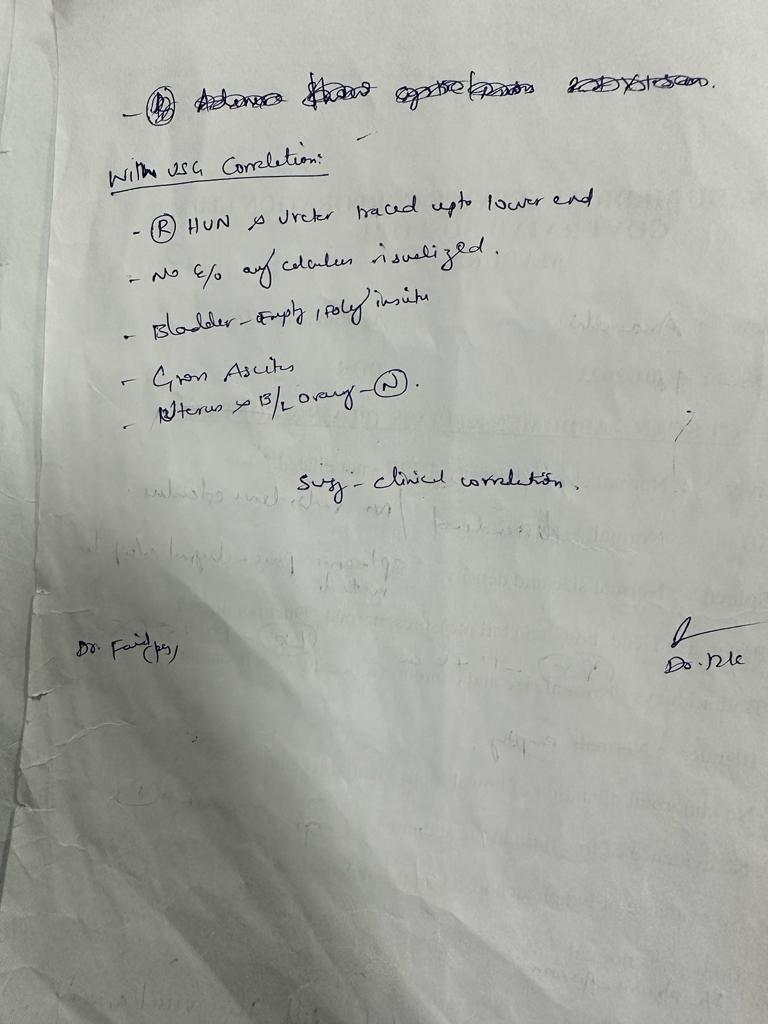 MGE OPINION
MGE OPINION:
IMPRESSION – Suspected CA Stomach with liver metastasis
                   -- TO R/O Hematological malignancy
                    --TO R/O autoimmune causes
                    --infilterative liver disease /?lymphoma
SUGGESTED- serial LFT,PT-INR monitoring,Portal vein doppler,viral marker,vctc,stool routine examination,ascitic fluid analysis,peripheral smear. OGD SCOPY.
NEPHROLOGIST OPINION
NEPHRO OPINION:
IMP: Renal failure
?Bile salt nephropathy
?Tropical AKI
SUGGESTED: C3 C4, serial RFT, HD
ENA PROFILE – REPORTS AWAITED
final diagnosis
MACROPHAGE ACTIVATION SYNDROME WITH UNDERLYING RHEUMATOLOGICAL CONDITION
THANK YOU